SVET LASEROV
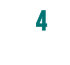 Laser aplikácia: Komunikácia
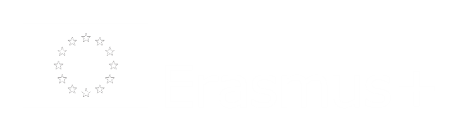 1
KOMUNIKÁCIA
Optické vlákno umožňuje komunikáciu, ktorá sa používa predovšetkým na optický prenos dát na veľké vzdialenosti. Väčšinou je zabezpečená laserovým svetlom v optických sklenených vláknach.
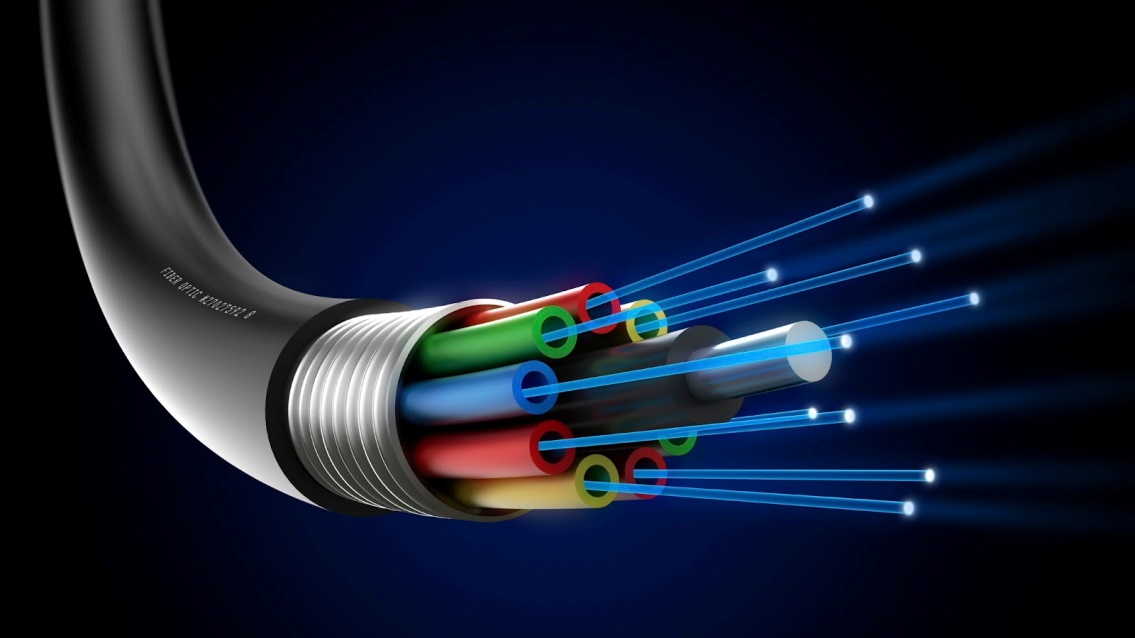 2
KOMUNIKÁCIA
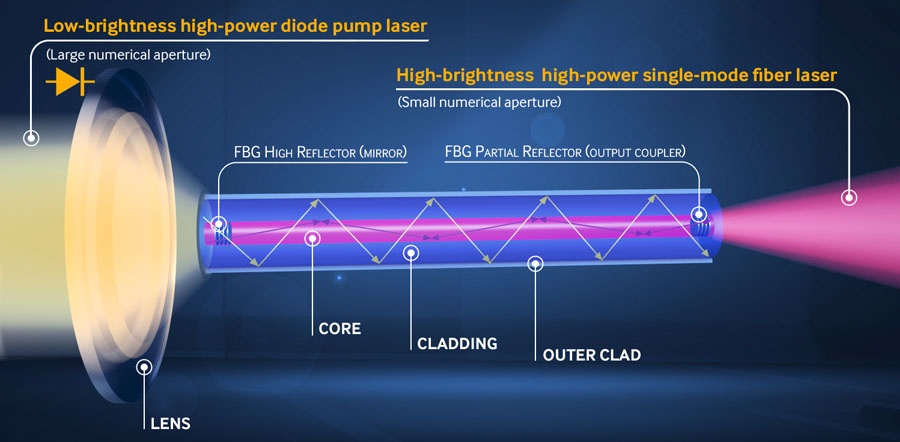 3
KOMUNIKÁCIA
Vesmírna optická komunikácia (napríklad medzi-satelitná komunikácia). 
Laserové lúče sa šíria na veľké vzdialenosti s malou divergenciou lúča.
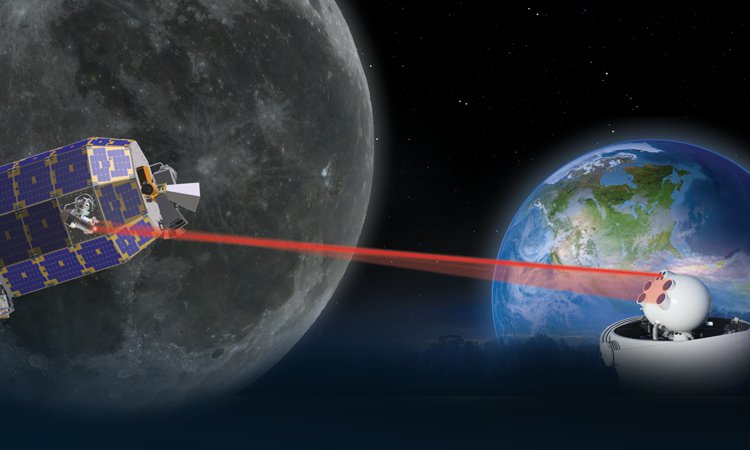 4
?
VÝBORNE!
Teraz môžete prejsť na ďalšiu tému...
 ZOBRAZOVANIE!
5